REST API
Выполнил
Студент 1 курса магистратуры
Свиридов Владислав Александрович
г. Санкт-Петербург
2022
Что такое Rest API?
REST API — это способ взаимодействия сайтов и веб-приложений с сервером. Его также называют RESTful.
2
Что такое Rest API?
REST API применяют везде, где пользователю сайта или веб-приложения нужно предоставить данные с сервера. В настоящее время это самый распространенный способ организации API. Он вытеснил ранее популярные способы SOAP и WSDL.
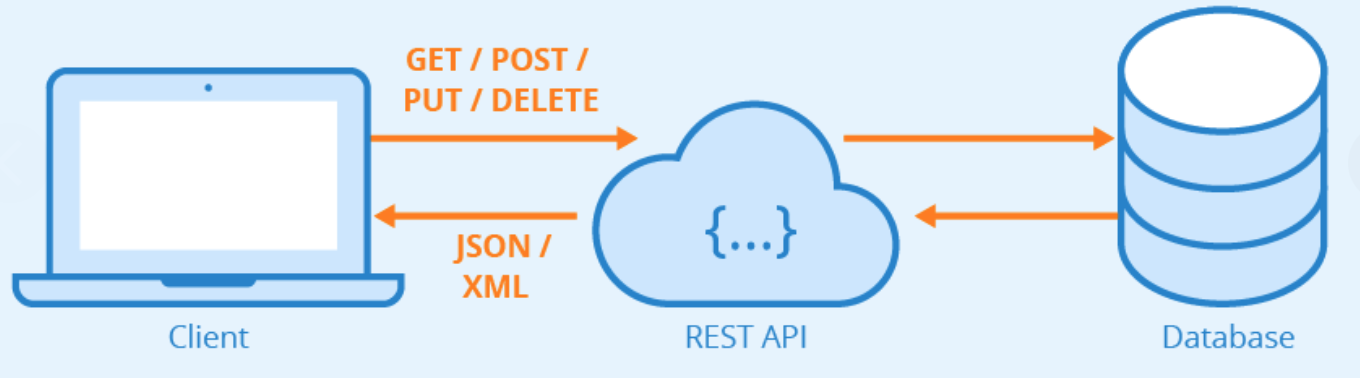 3
7 принципов написания Rest API интерфейсов
Отсутствие записи состояния клиента
Кэшируемость
Начало от нуля
Клиент-сервер
Многоуровневость системы
Предоставление кода по запросу
Единство интерфейса
4
Архитектура
REST API основывается на протоколе передачи гипертекста HTTP (Hypertext Transfer Protocol). Это стандартный протокол в интернете, созданный для передачи гипертекста.
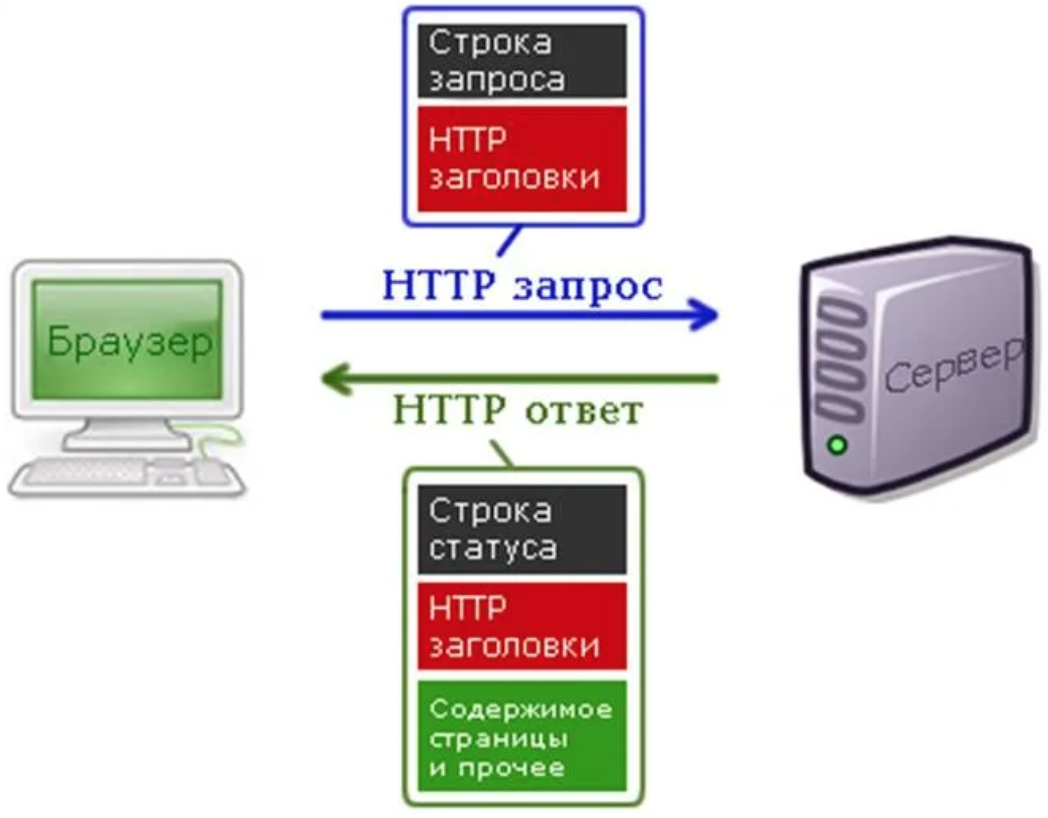 5
URL
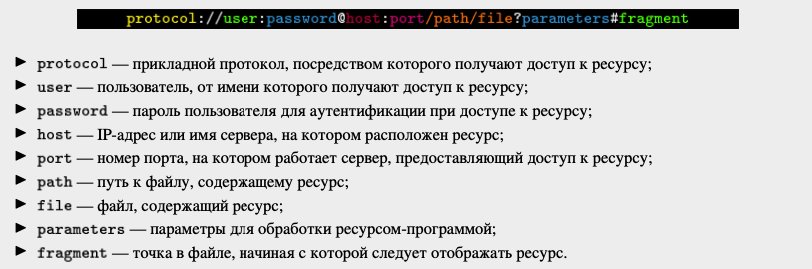 Каждый объект на сервере в HTTP имеет свой уникальный URL-адрес в строгом последовательном формате.
6
Клиент-серверное взаимодействие
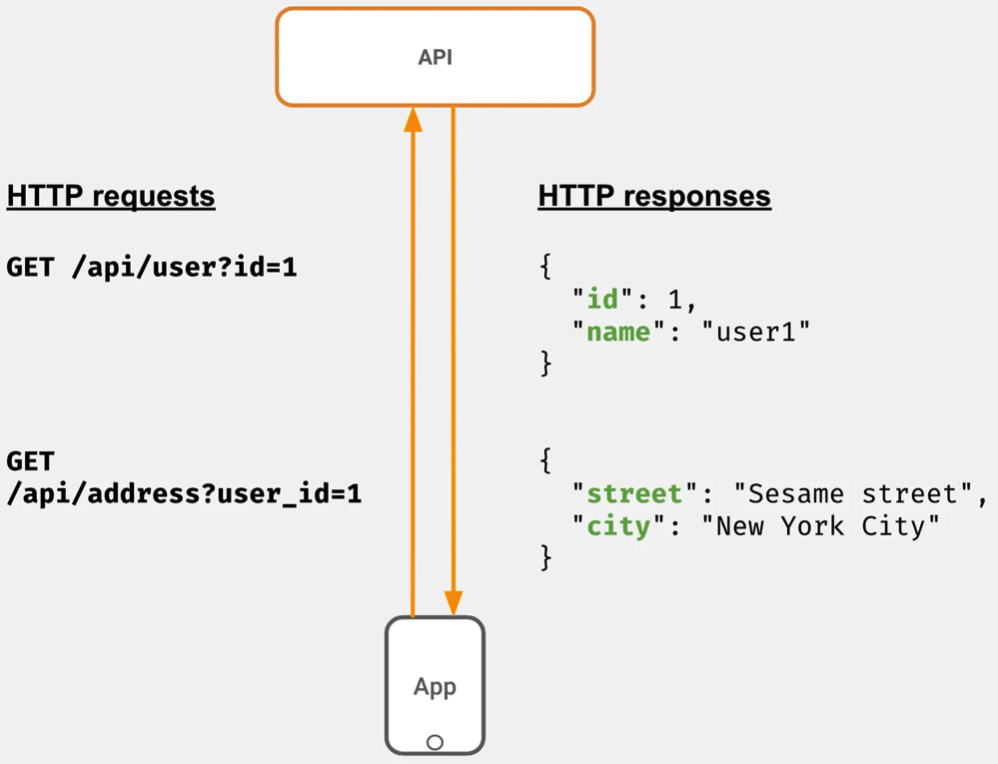 Между клиентом и сервером API существует запрос и ответ. Клиент и сервер могут быть основаны на любом языке, но HTTP - это протокол, используемый для передачи сообщения. Этот шаблон запроса и ответа, по сути, является принципом работы API REST.
7
Методы REST
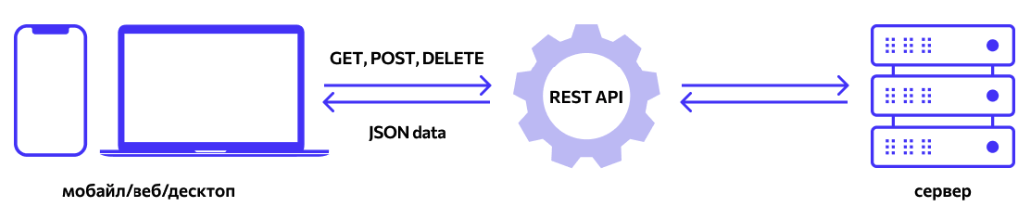 GET (получение информации о данных или списка объектов)
DELETE (удаление данных)
POST (добавление или замена данных)
PUT (регулярное обновление данных)
8
Методы REST
9
REST запрос и ответ
Общая структура REST-запроса
<Метод HTTP><Идентификатор запрашиваемого ресурса><Версия HTTP>
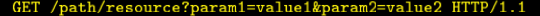 Общая структура REST-ответа
<Версия HTTP><Код состояния><Поясняющая фраза>
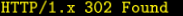 Первая цифра кода состояния определяет класс ответа. Имеется 5 значений первой цифры: 
1xx Информационные коды – запрос получен, продолжается обработка.2xx Успешные коды – действие было успешно получено, понято и обработано.3xx Коды перенаправления – для выполнения запроса должны быть предприняты дальнейшие действия. 
4хх Коды ошибок клиента – запрос имеет ошибку синтаксиса или не может быть выполнен.5xx Коды ошибок сервера – сервер не в состоянии выполнить допустимый запрос.
10
HTTP запрос и ответ
Простой HTTP-запрос
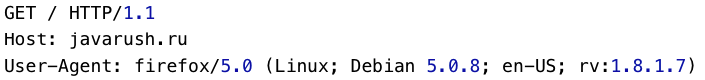 Простой HTTP-ответ
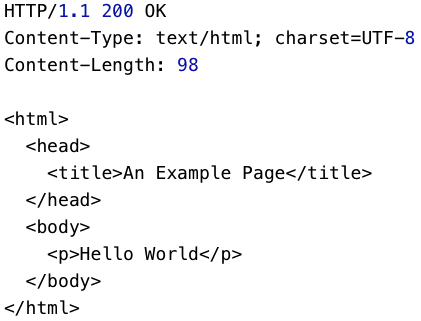 11
REST запрос и ответ
Плохой REST ответ от сервера
Хороший REST ответ от сервера
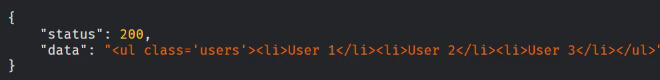 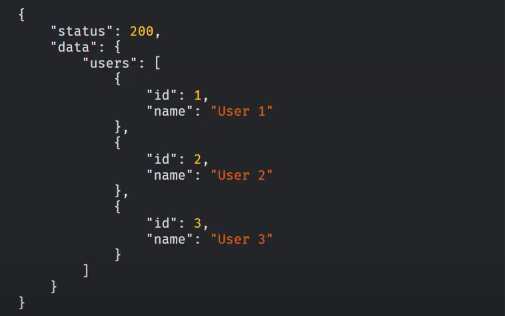 Во-первых данный вариант полностью зависит от верстки у клиента, и если на клиентской стороне произойдут какие-то изменения, то придется переделывать и серверную часть. Во-вторых, клиентом может быть не только браузер, но и например приложение, и следовательно ответ должен быть другим.
В данном ответе используются только чистые абстрактные данные, которые можно использовать при любой верстке.
12
Заключение
REST API применяют везде, где пользователю сайта или веб-приложения нужно предоставить данные с сервера. Например, при нажатии иконки с видео на видеохостинге REST API проводит операции и запускает ролик с сервера в браузере. В настоящее время это самый распространенный способ организации API.
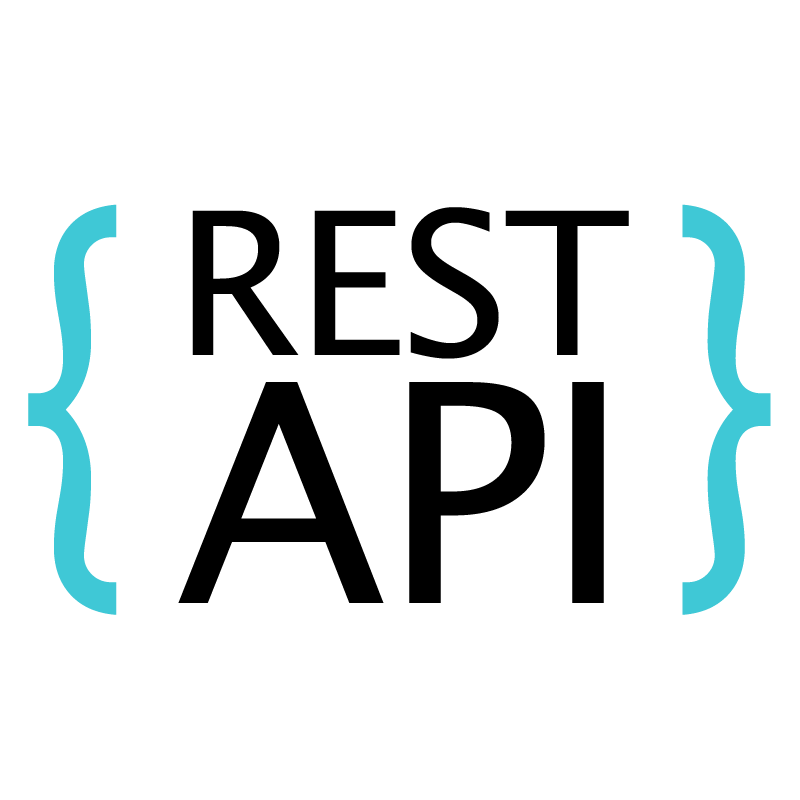 13
Спасибо за внимание!